Приметы февраля
Работа членов фотоклуба
 «Сквозь призму объектива» 
Руководитель: Игорь Дендебер
Составитель: Наталия Васильева
Январь плавно перетекает в стуженый месяц февраль. В феврале зима непростая: много метелей и вьюг.
Январю-батюшке — морозы, февралю — метели.
Вьюги-метели под февраль полетели. 
У февраля два друга — метель и вьюга. 
У русских он назывался «снеженем», у украинцев и поляков - «лютым». Но в те дни, когда выглядывает солнце, его лучи начинают слегка припекать. Солнце припекает - бока пригревает, так и назвали месяц – бокогрей. Морозы чередуются с потеплениями, потому-то февраль и лютень, и бокогрей.
Бокогреюшко-февраль, он теплом обычно враль.
Февраль и теплом приласкает, и морозом отдубасит.
Февраль переменчив: то январем потянет, то мартом проглянет.
Совсем немного и наступит Сретенье, это когда в народе говорят - зима с весной встречается. А там и Масленицу на широку ногу гулять, блины печь.
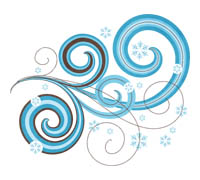 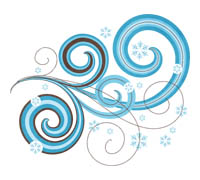 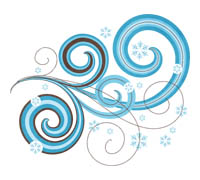 Приметы февраля
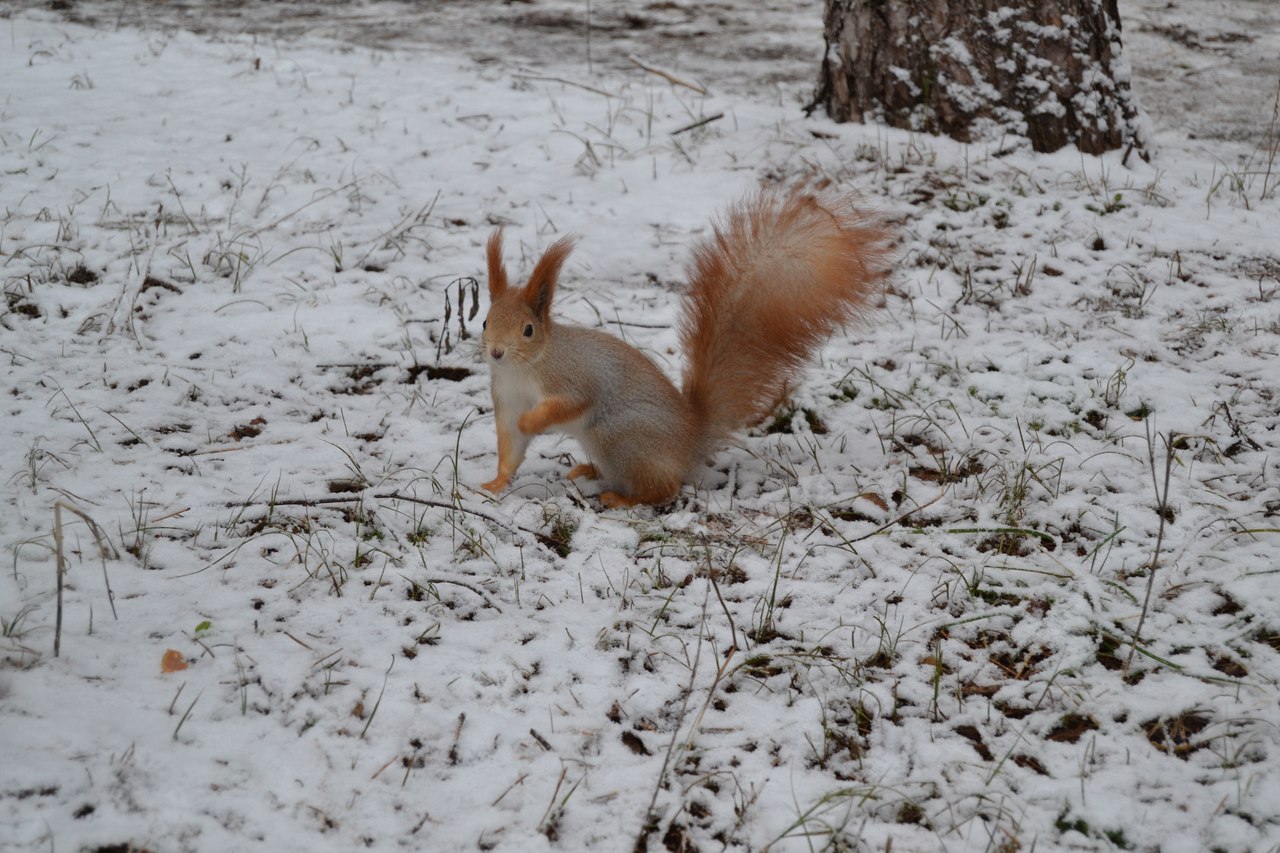 Последний самый страшный месяц зимы. Месяц лютого голода. Месяц Дотерпи до Весны. Кончаются запасы у зверюшек и в норах, и в подземных кладовых.
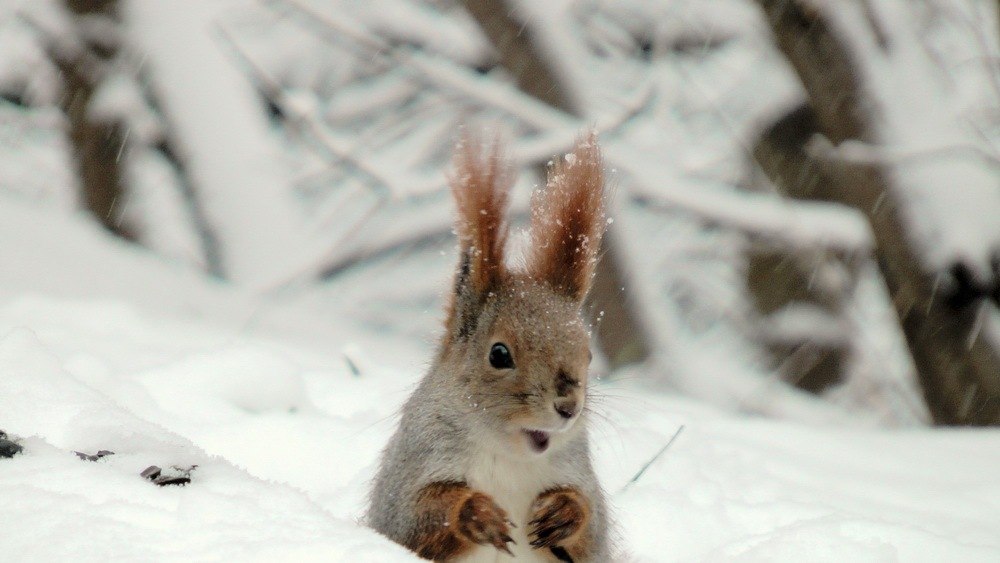 Фото Константина Кобзева
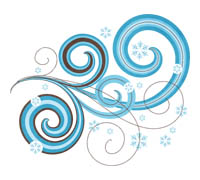 Фото Сергея Палихова
Приметы февраля
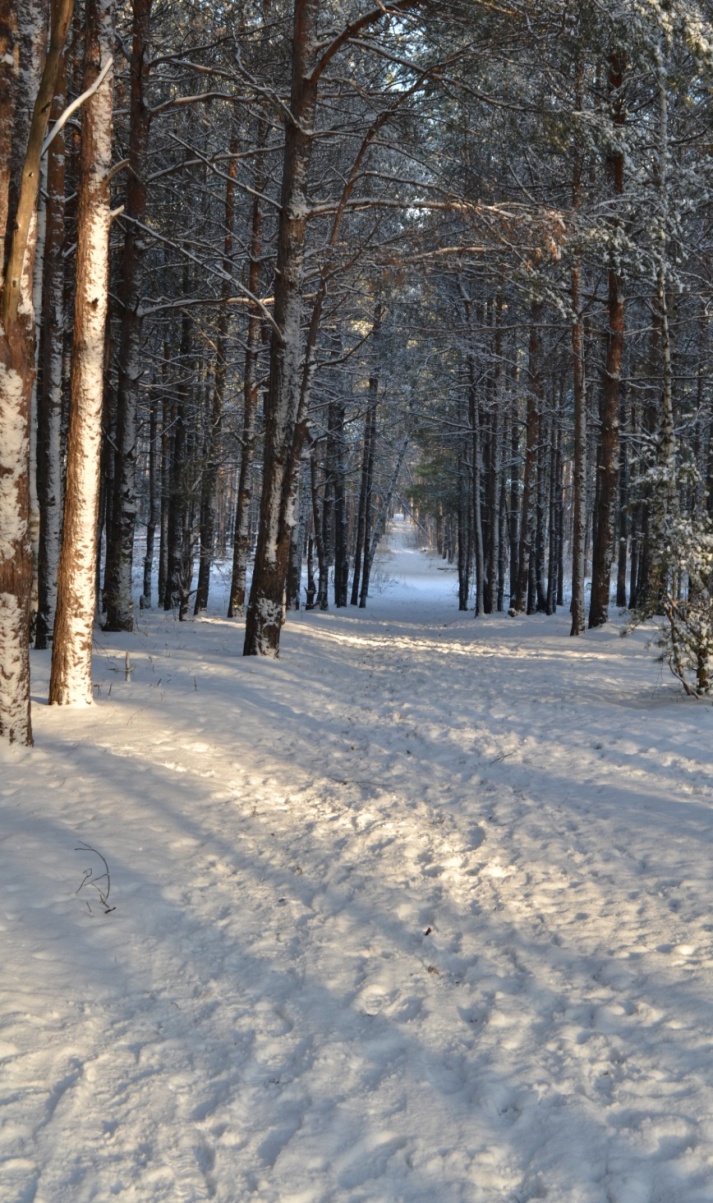 1 февраля. Макарьев день. Как Макарьев день наступал, так и о предстоящей весне начинали думать, в приметы смотрели. 
Ясный, солнечный Макарьев день — ранняя весна. 
А если вечером на небе много звёзд, то зима ещё долго продержится.
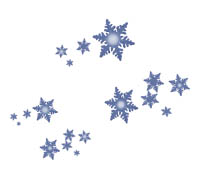 Фото Игоря Дендебера
Приметы февраля
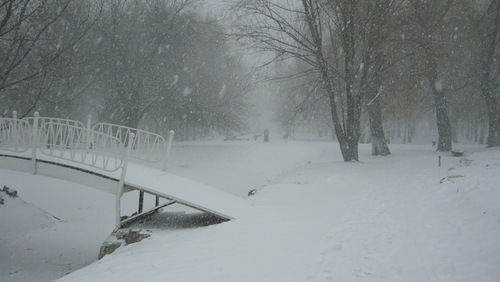 2 февраля. Ефимий. Ну а если на Ефимия вьюга запорошит, так и весна задержится с приходом. Если на Ефимия метель, то вся неделя будет метельной.
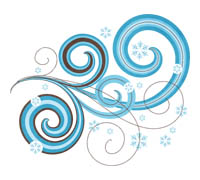 Фото Никиты Закупнева
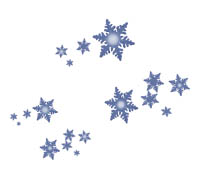 Приметы февраля
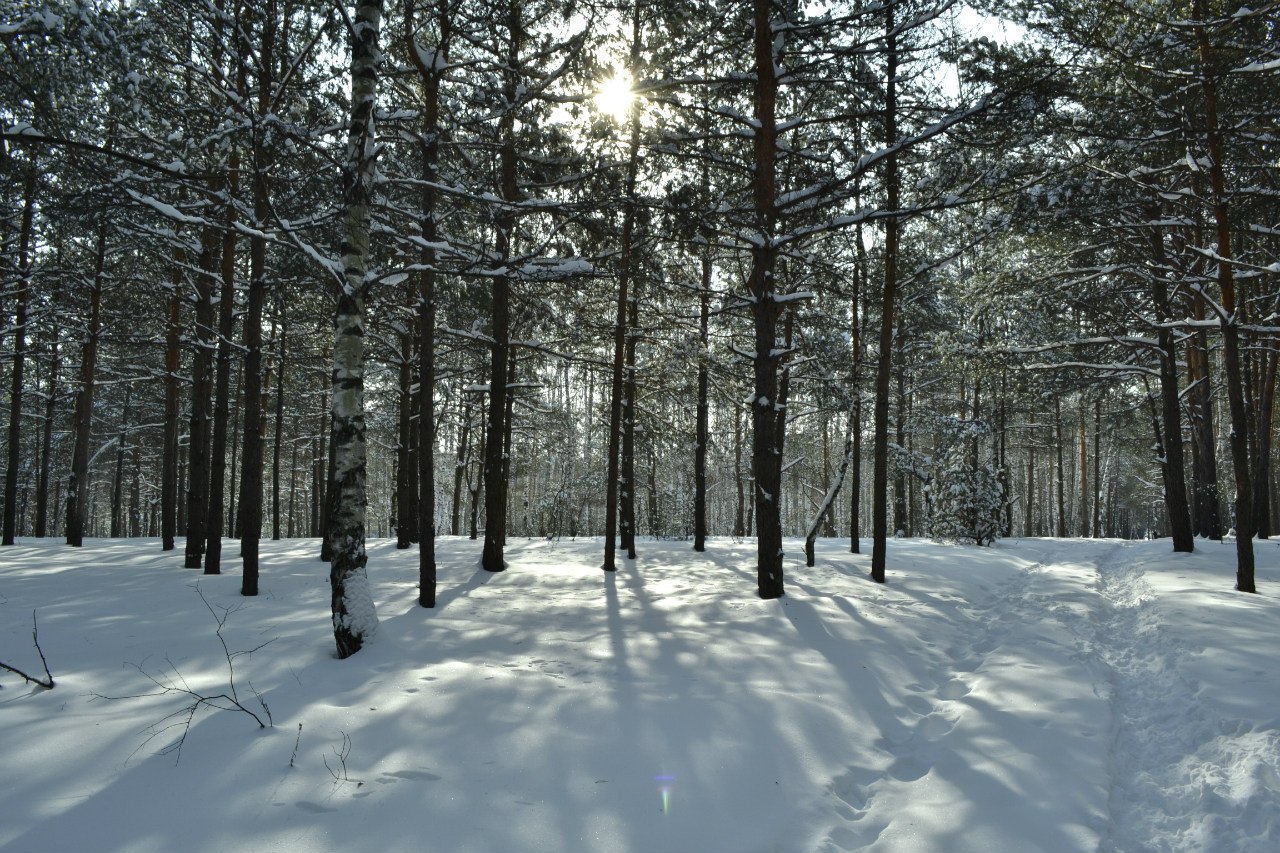 Фото Игоря Дендебера
Шумит зимний лес – жди оттепели.
Приметы февраля
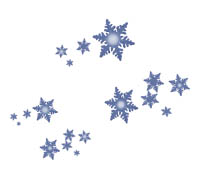 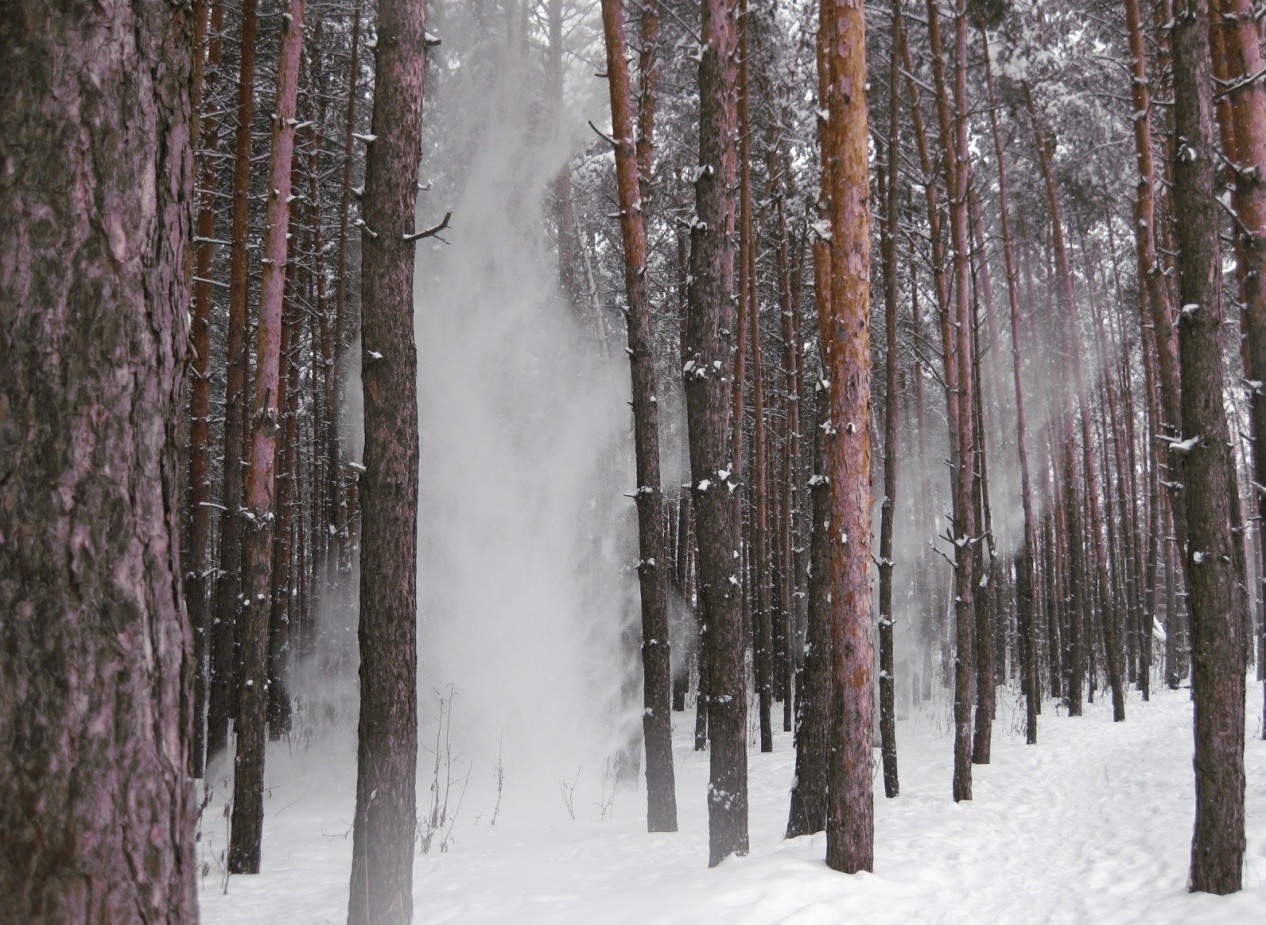 Фото Екатерины Емельяновой
10 февраля. Преподобный Ефрем Сирин. Ефремов день. На Ефрема ветер понесся — к сырому году. Ефрем Ветродуй принес ветер - к сырому, холодному году. Ветер спутает погоду - быть сырому году.
Приметы февраля
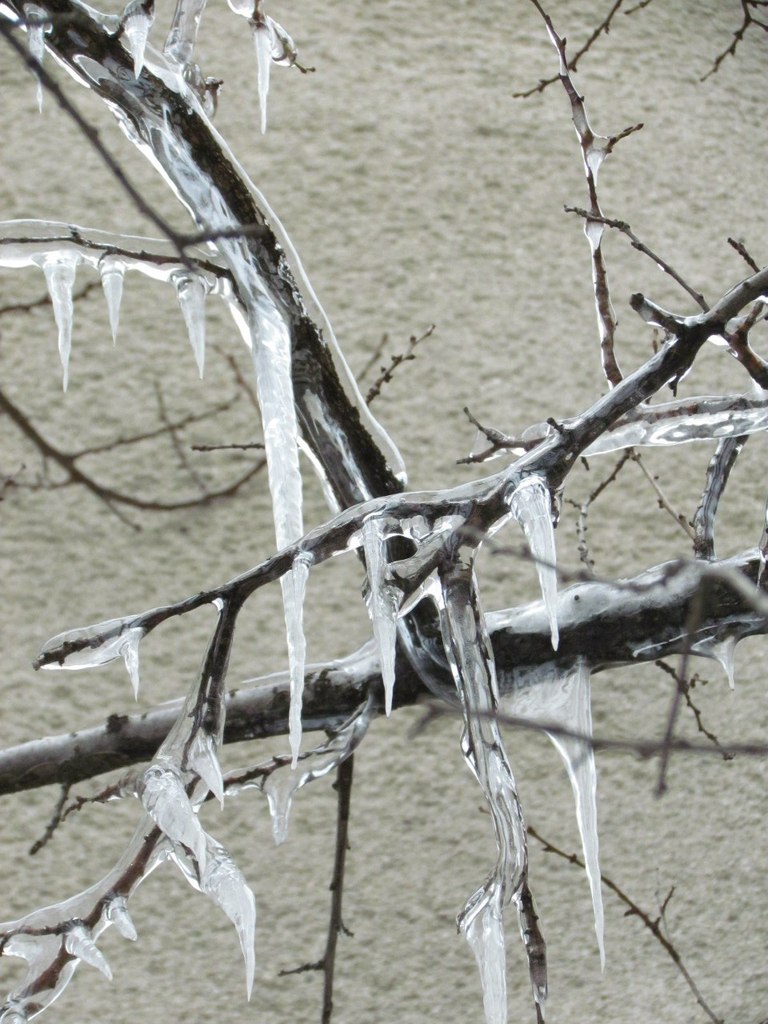 Морозная погода может смениться первыми оттепелями. А ночью снова сильный мороз (сильные морозы в феврале бывают только ночью). В результате появляются вот такие сосульки. 
Длинные сосульки в конце февраля — к долгой весне.
Зимой много сосулек – к урожаю овощей.
Фото Наталии Васильевой
Приметы февраля
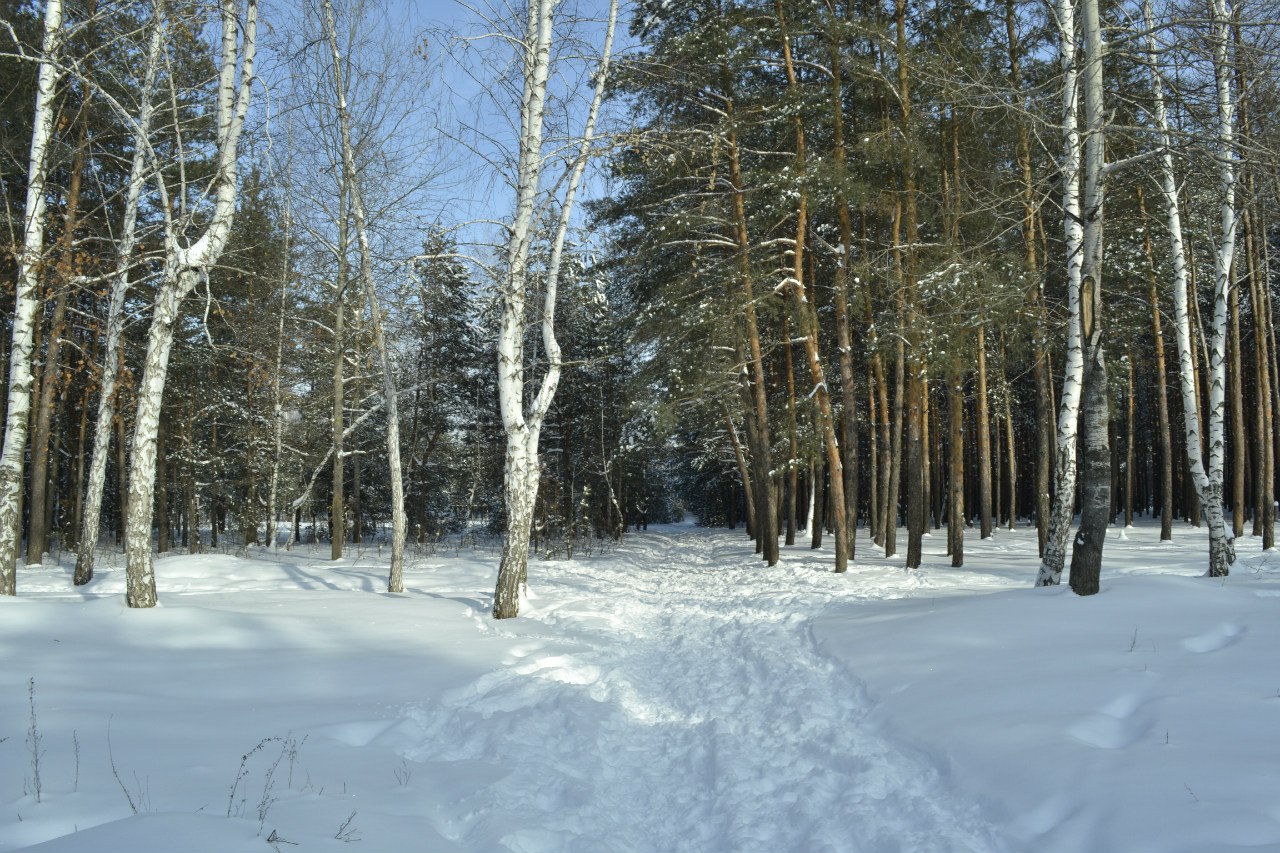 Фото Игоря Дендебера
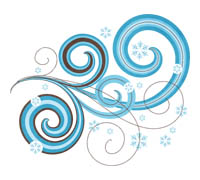 Февраль три часа дня прибавит.
Приметы февраля
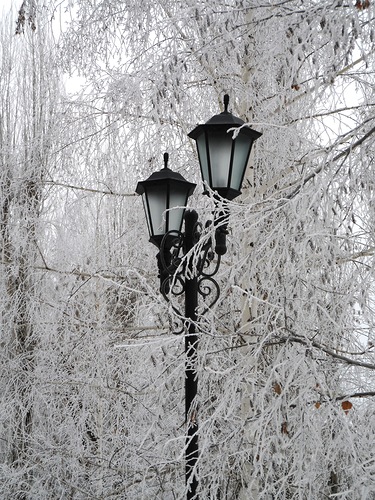 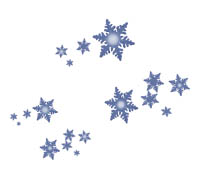 В феврале много инея на деревьях — будет много меда.
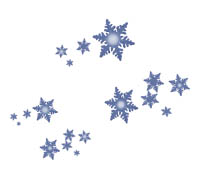 Фото Никиты Закупнева
Приметы февраля
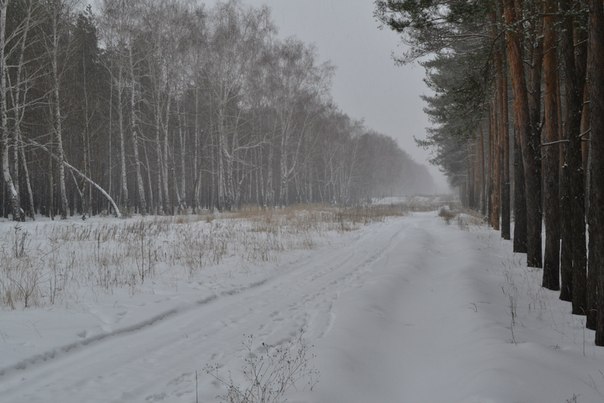 Фото Игоря Дендебера
Туманы в феврале предвещают дождливый год.
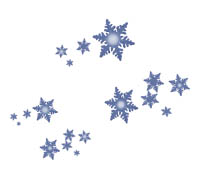 Приметы февраля
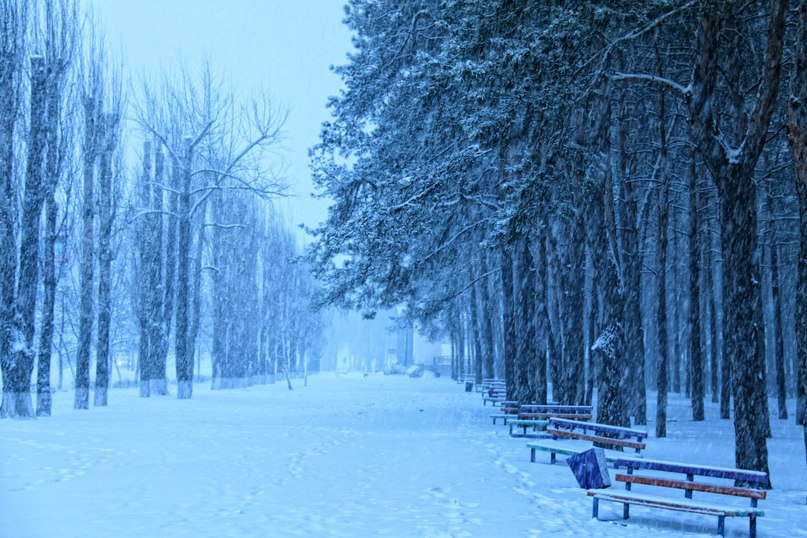 Фото Дарьи Бугаевой
Снег идёт как крупа – жди мороза.
Приметы февраля
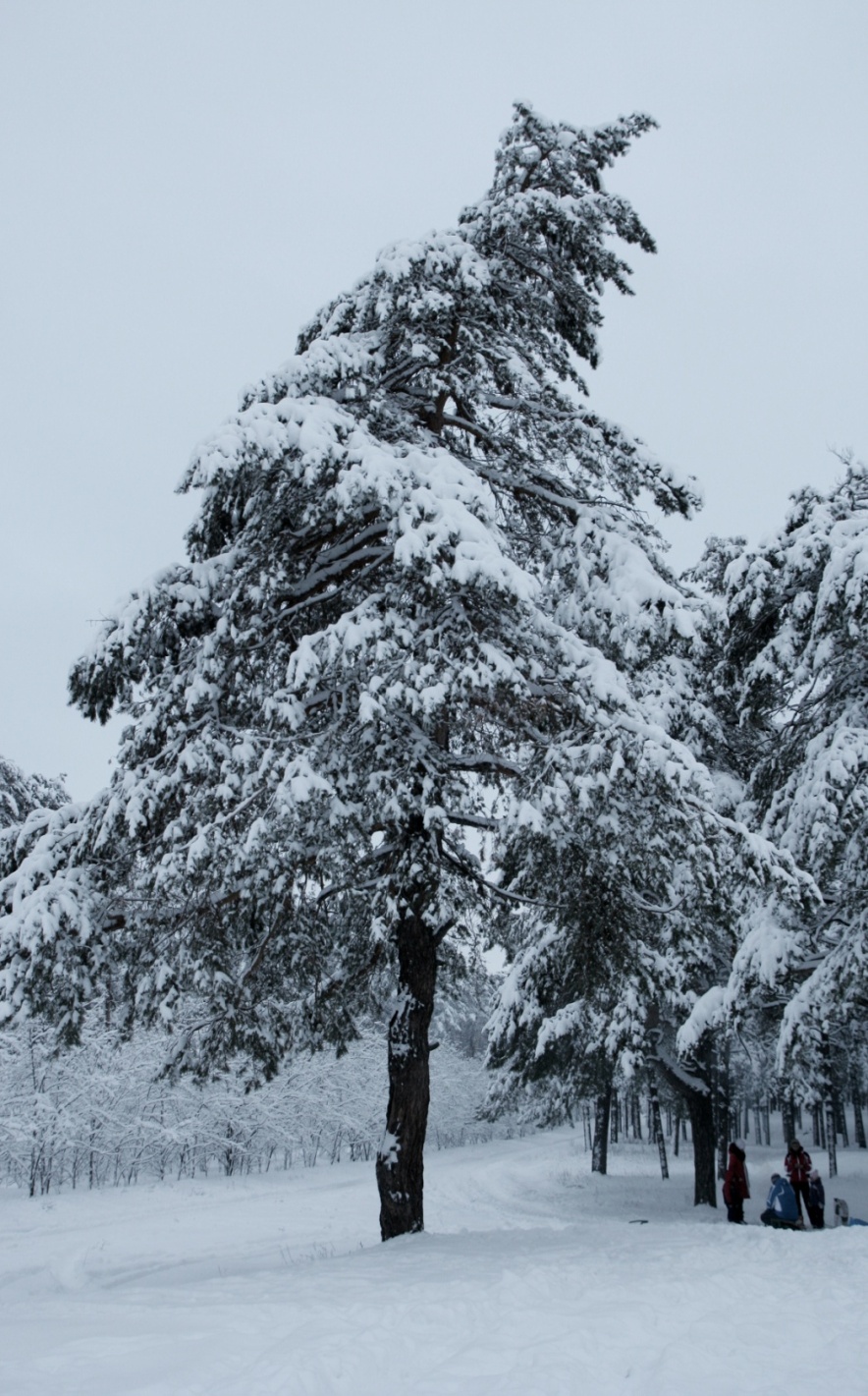 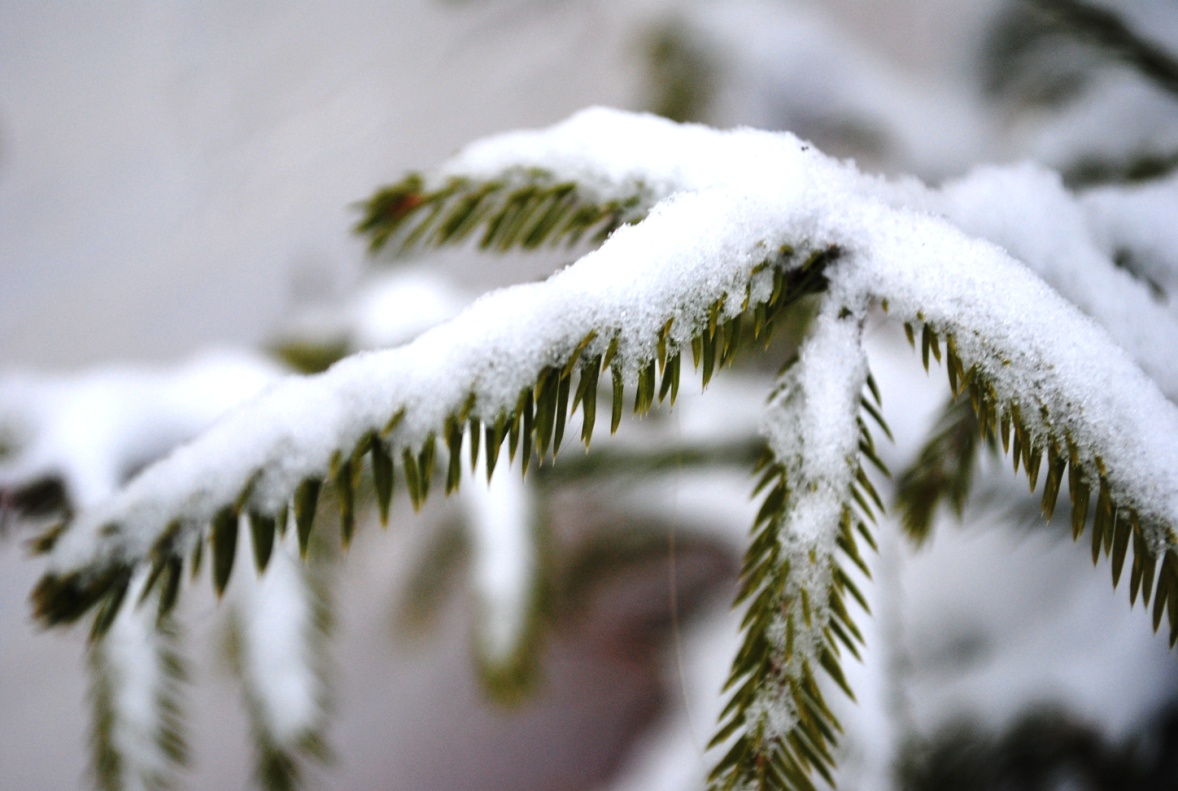 Фото Инны Щербаковой
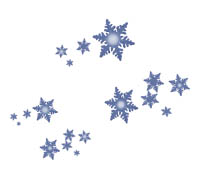 Снег прилипает к деревьям — тепло будет.
Фото Ольги Василенко
Приметы февраля
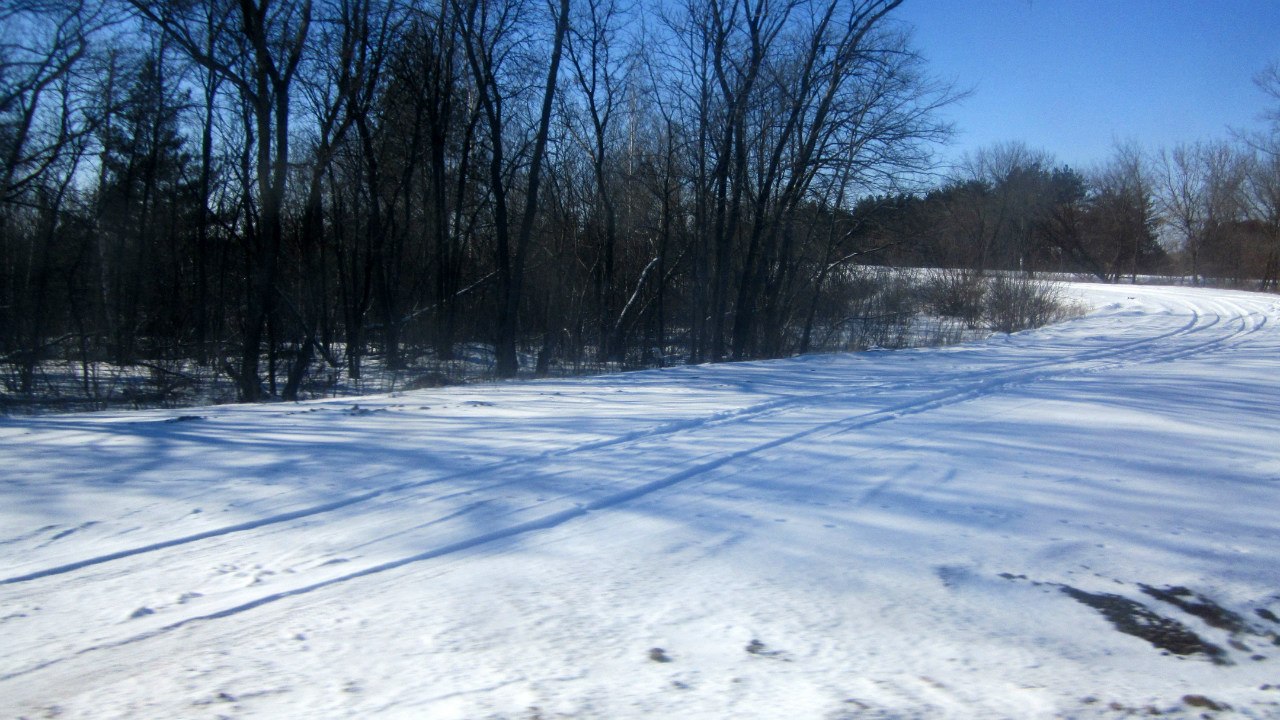 Фото Татьяны Шкред
Солнце теперь дольше стоит над горизонтом, и хоть еще очень слабое, тем не менее в лесу появляются тальники. Снег твердеет и покрывается обледенелой корочкой, тропинки теперь притоптаны, дороги имеют приглаженную колею.
Приметы февраля
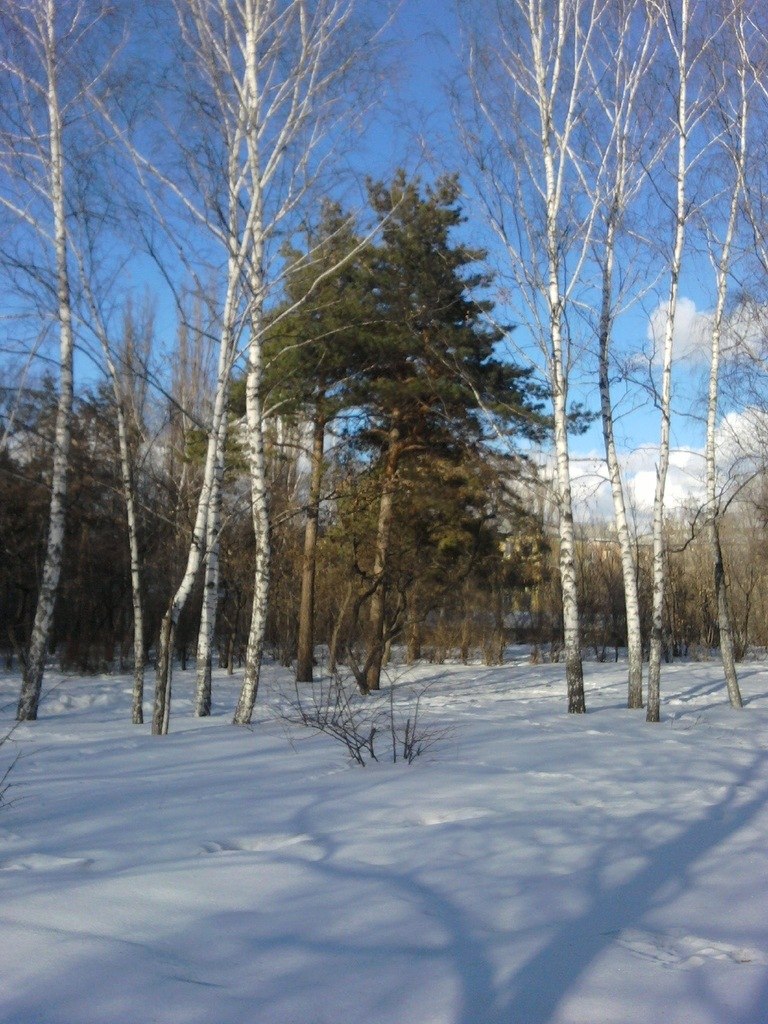 Месяц февраль непродолжительный, весь наполнен ожиданием весны. И вот 15 февраля - ключевая дата - Сретенье. Встреча зимы с весной. И солнце уже наполнено весенними силами, и природа в ожидании затаилась, и народ уже к встрече весны-красы готовится. По Сретенью о весне говорили: если тепло и застучит капель, то ждать весну раннюю недолго будет, ну а если снег и холод, то и весна придет нескоро, а приходить долго будет с сыростью и дождями.
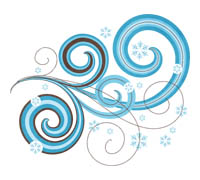 Фото Инны Щербаковой
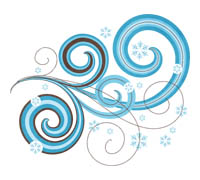 Приметы февраля
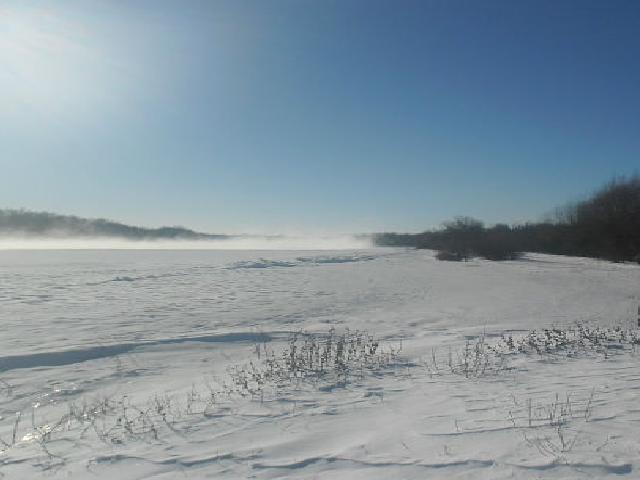 Фото Дарьи Бугаевой
Чем холоднее последняя неделя февраля, тем теплее в марте.
Приметы февраля
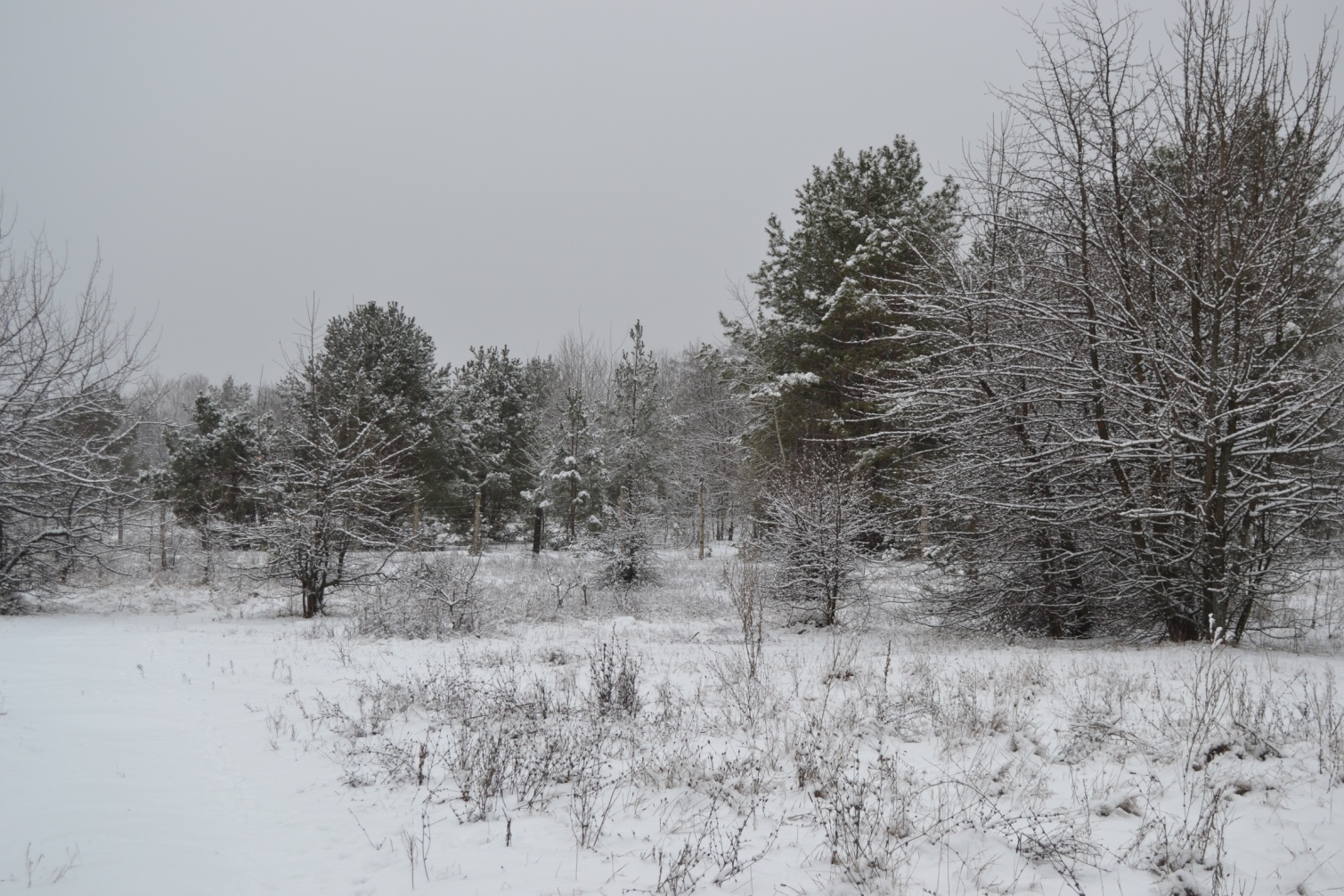 Не отпускает зима холода, под конец вдарит морозами. От этого и 17 февраля Николаем Студеным прозвали. Редкий год на Руси этот день обходится без морозов. Никола Студеный на мороз тароват.
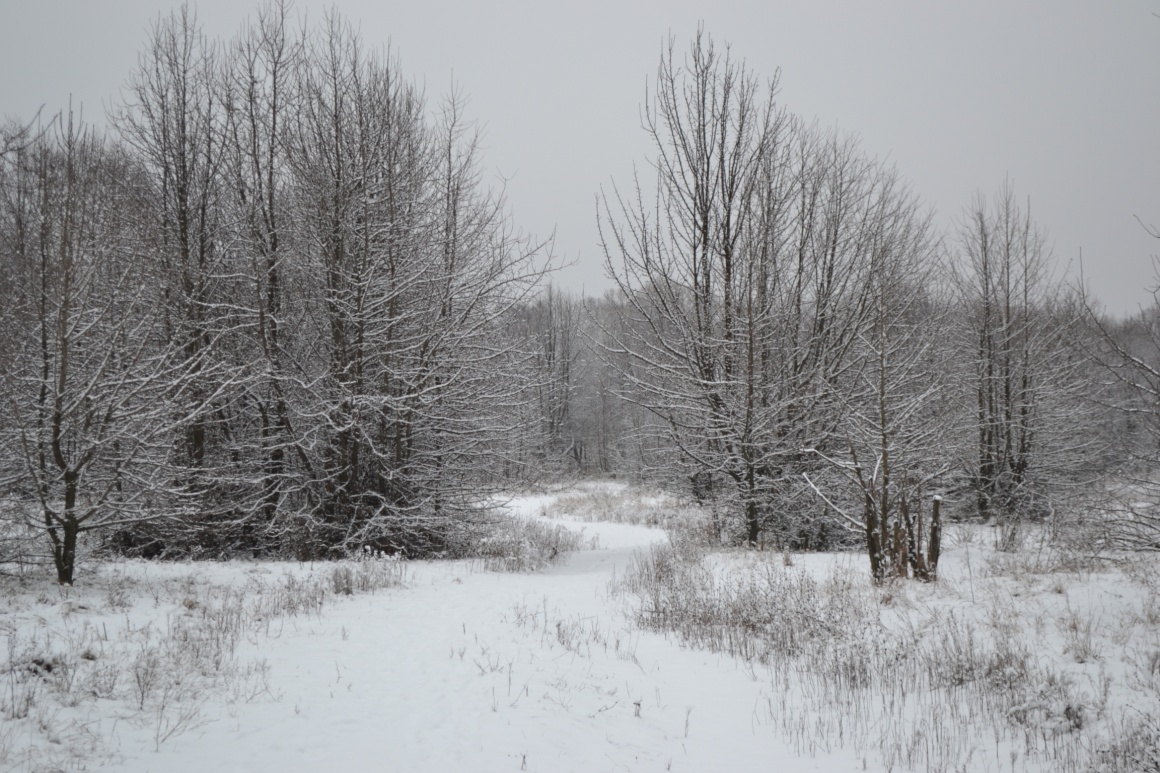 Фото Инны Щербаковой
А 24 февраля - Власьев день. Власьевские морозы. Так Власьевскими морозами оттягивает зима приход весны , не хочет просто так сдаваться. Мороз запел - санный след оледенел. Прольет Власий маслица на дороги - зиме пора уносить ноги .
Приметы февраля
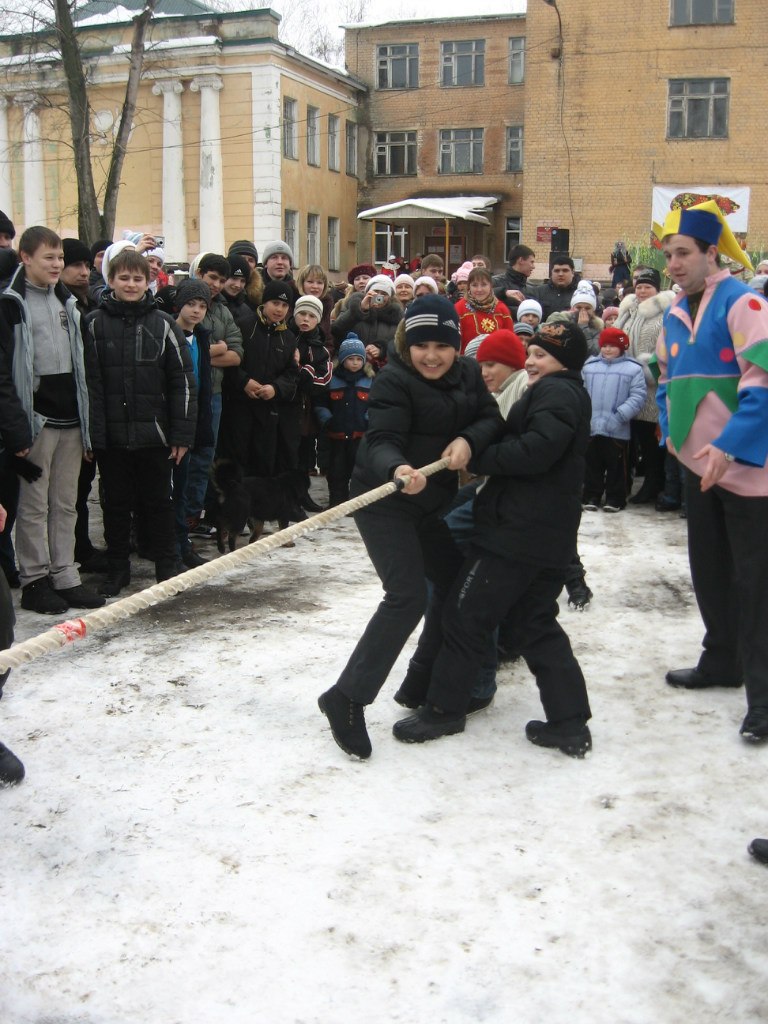 Оттягивает зима приход весны , не хочет просто так сдаваться. Но подходит к концу недолгий месяц февраль, а с ним и зима завершает свой сезон. Окончание зимы и наступление новой весны на Руси широко отмечается Масленицей. Всю неделю пекутся блины, устраиваются потешные игры и сжигается чучело. Так, с плясками и гуляньем провожали зиму и радовались весне.
Фото Игоря Дендебера
Приметы февраля
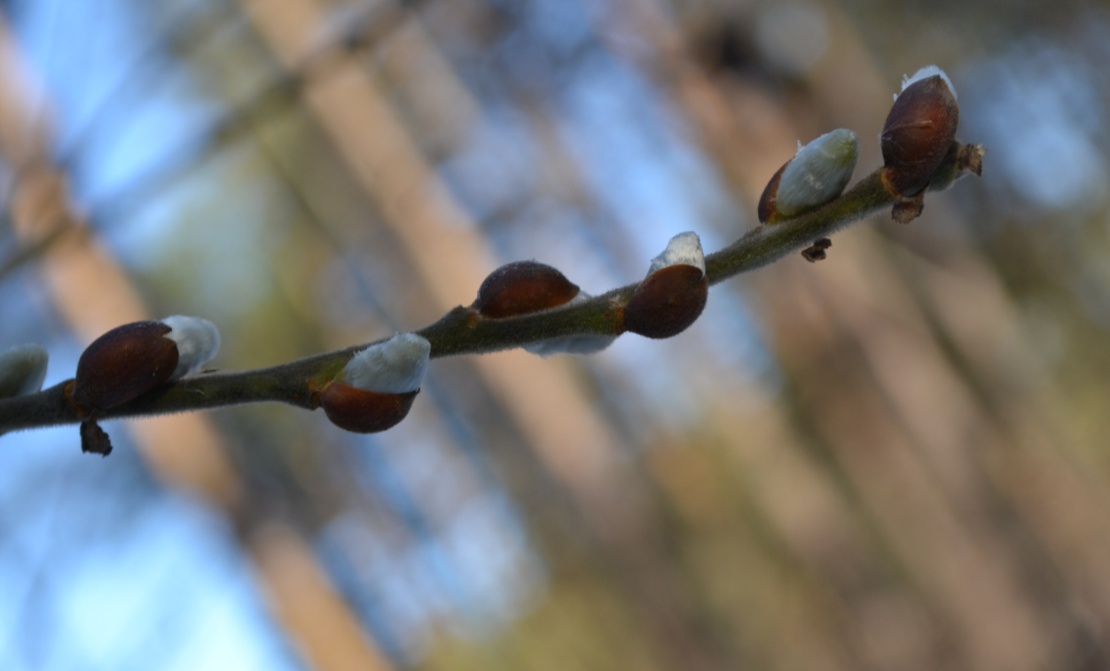 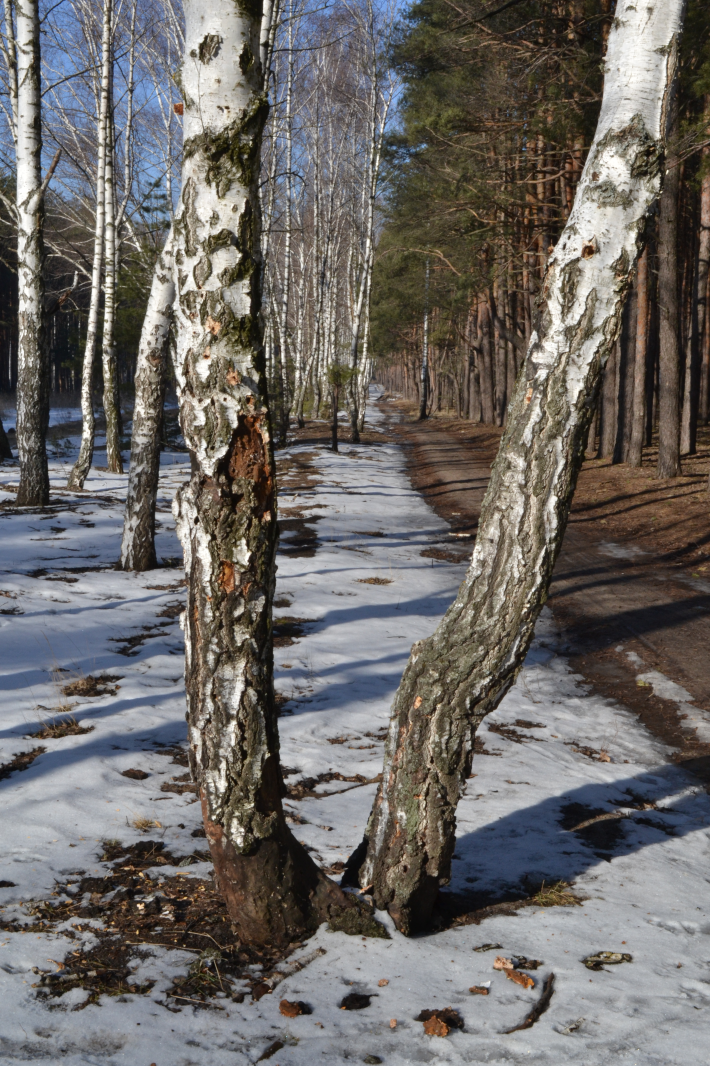 Фото Игоря Дендебера
Солнечный свет, яркий и настырный, проникает во все частички спящей зимней природы. Кажется, вот и наступит со дня на день весна. На вербе пробиваются мягкими пушистыми точками почки - радостный признак скорой весны. 
Прощай, зима! Весна здравствуй!